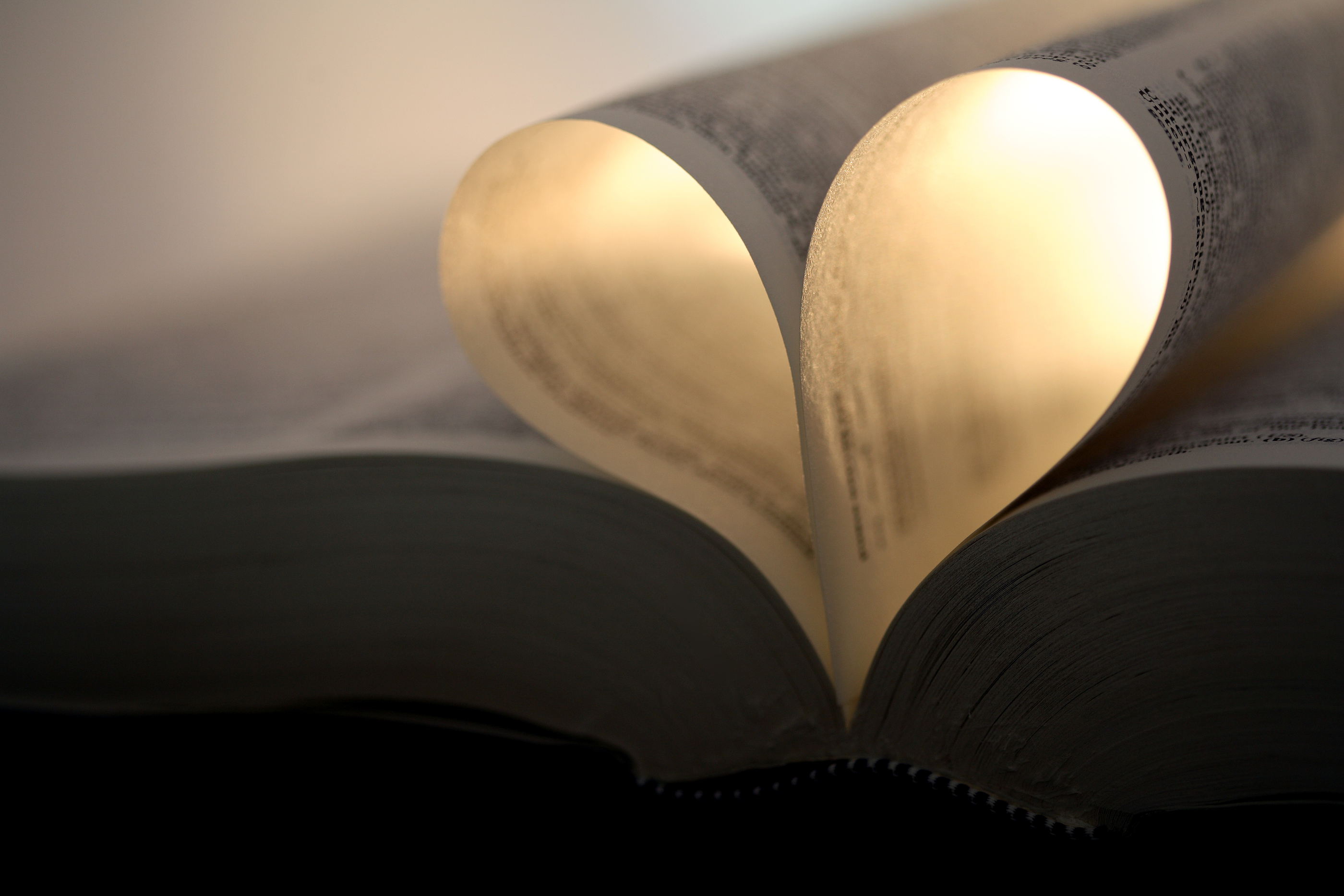 Feast Framework
The Seventh Year
Speak unto the children of Israel, and say unto them, When ye come into the land which I give you, then shall the land keep a sabbath unto the LORD. Six years thou shalt sow thy field, and six years thou shalt prune thy vineyard, and gather in the fruit thereof; But in the seventh year shall be a sabbath of rest unto the land, a sabbath for the LORD: thou shalt neither sow thy field, nor prune thy vineyard. That which groweth of its own accord of thy harvest thou shalt not reap, neither gather the grapes of thy vine undressed: for it is a year of rest unto the land. And the sabbath of the land shall be meat for you; for thee, and for thy servant, and for thy maid, and for thy hired servant, and for thy stranger that sojourneth with thee, And for thy cattle, and for the beast that are in thy land, shall all the increase thereof be meat.(Lev 25:2-7)
Timing of the Seventh Year
And thou shalt number seven sabbaths of years unto thee, seven times seven years; and the space of the seven sabbaths of years shall be unto thee forty and nine years. Then shalt thou cause the trumpet of the jubilee to sound on the tenth day of the seventh month, in the day of atonement shall ye make the trumpet sound throughout all your land. And ye shall hallow the fiftieth year, and proclaim liberty throughout all the land unto all the inhabitants thereof: it shall be a jubilee unto you; and ye shall return every man unto his possession, and ye shall return every man unto his family.(Lev 25:8-10)
Wheat And Barley Sowing Time
8 (2) October. (Heshvan, wheat, barley sowing). Farmers would be finishing with their grape and fig harvests, olives would be gathered, the fattened sheep would be slaughtered, and the sugarcane and dates would ripen, plowing would begin and the rains would loosen up the hard dry ground. During October were the heavier rains known in Scripture as "the former rains." 
https://www.bible-history.com/geography/seasons_months_israel.html
Wheat And Barley Sowing Time
8 (2) October. (Heshvan, wheat, barley sowing). Farmers would be finishing with their grape and fig harvests, olives would be gathered, the fattened sheep would be slaughtered, and the sugarcane and dates would ripen, plowing would begin and the rains would loosen up the hard dry ground. During October were the heavier rains known in Scripture as "the former rains." 
https://www.bible-history.com/geography/seasons_months_israel.html
The Barley and Wheat New Year
Six years thou shalt sow thy field, and six years thou shalt prune thy vineyard, and gather in the fruit thereof; But in the seventh year shall be a sabbath of rest unto the land, a sabbath for the LORD: thou shalt neither sow thy field, nor prune thy vineyard.(Lev 25:3-4)
Ellen White’s letter to S.N. Haskell
I have things to send to you in writing that I deem very important, and I think it will be prepared in a form so that many may be benefited by it. I should oft be so pleased to have talks with you upon matters that are intensely interesting to me, that I am trying to write out, in reference to the specifications in Scriptural injunctions in regard to the duties one to another in Leviticus and Deuteronomy. We must just call to our minds those [precepts on] actual, practical missionary work, and work intelligently, and do the very principles of Christianity, the gospel of the Old Testament.
Ellen White’s letter to S.N. Haskell
And this some call the Dark Ages. If so, it is not because they had no communication from heaven. [See] Leviticus 25. The Lord was over the whole earth. Every seventh year was a sabbatical year. This would be a wonderful arrangement down in this age of great light. Not only the agricultural processes were to be intermitted, but the cultivation of the soil was not permitted. It lay in its spontaneous growth for the benefit of the poor. All had free access to it — the strangers and the flocks and the herds. This was to invigorate the productive, worn - out soil, and to teach the Hebrew nation that God was the Householder, and the people were His tenants. The land had a sabbath, or yearly sabbath.
Ellen White’s letter to S.N. Haskell
Then the jubilee, the fiftieth. The lessons given were to encourage liberality and overcome all stinginess, and to give lessons to all that it was the Lord’s land. He was to be regarded as its owner, that He would make it productive, if they were obedient, by giving them His blessing upon their lands. The lesson given was that the Lord was taking care of the poor, and that He had made provision for them; and every seventh year the spontaneous crops were for them. This is the principle of liberality; a provision was made by special interposition of God. The sixth year, under God’s supervision, the land yielded provision for three years; and it was a constant lesson that God was the Householder, and the land was His.
Ellen White’s letter to S.N. Haskell
I cannot write out all that is contained in Leviticus and Deuteronomy. But I think our people in this enlightened age of 1899, if they would go back to the period they call the “Dark Ages” and bring into their practical life the lessons that Christ gave to the Hebrews, they would act out the obedience God required of them. Their hearts would not be so full of selfish principles that when His brethren working in hard fields should ask a favor, that they would close the door of their heart and say, No.
Sunnyside,” Cooranbong, New South Wales, Australia
Letter 221, August, 1899
Context of the Feasts
Gen 8:22  While the earth remaineth, seedtime and harvest, and cold and heat, and summer and winter, and day and night shall not cease. 
"Now the parable is this: The seed is the word of God. Those by the wayside are the ones who hear; then the devil comes and takes away the word out of their hearts, lest they should believe and be saved. But the ones on the rock are those who, when they hear, receive the word with joy; and these have no root, who believe for a while and in time of temptation fall away. Now the ones that fell among thorns are those who, when they have heard, go out and are choked with cares, riches, and pleasures of life, and bring no fruit to maturity. But the ones that fell on the good ground are those who, having heard the word with a noble and good heart, keep it and bear fruit with patience. Luke 8:11-15
Context of the Feasts
Therefore be patient, brethren, until the coming of the Lord. See how the farmer waits for the precious fruit of the earth, waiting patiently for it until it receives the early and latter rain. You also be patient. Establish your hearts, for the coming of the Lord is at hand. (James 5:7-8)
Joel 2:23  Be glad then, you children of Zion, And rejoice in the LORD your God; For He has given you the former rain faithfully, And He will cause the rain to come down for you— The former rain, And the latter rain in the first month.
Religious Calendar is a Harvest Calendar
Luke 10:2  Then He said to them, "The harvest truly is great, but the laborers are few; therefore pray the Lord of the harvest to send out laborers into His harvest. 

"Three times you shall keep a feast to Me in the year: You shall keep the Feast of Unleavened Bread (you shall eat unleavened bread seven days, as I commanded you, at the time appointed in the month of Abib, for in it you came out of Egypt; none shall appear before Me empty); and the Feast of Harvest, the firstfruits of your labors which you have sown in the field; and the Feast of Ingathering at the end of the year, when you have gathered in the fruit of your labors from the field. (Exo 23:14-16)
Religious Calendar is a Harvest Calendar
Again the people were reminded of the sacred obligation of the Sabbath. Yearly feasts were appointed, at which all the men of the nation were to assemble before the Lord, bringing to Him their offerings of gratitude and the first fruits of His bounties. PP 311.2
2 Esdras 2:38 Arise up and stand, behold the number of those that be sealed in the feast of the Lord; 
John 7:37 In the last day, that great day of the feast, Jesus stood and cried, saying, If any man thirst, let him come unto me, and drink.
How Does the Year Begin?
Fruit Harvest
Aug/Sept
Barley Harvest
March/April
Wheat Harvest
May/June
Planting
October
Winter
A harvest calendar should be connected  to the harvest.
The variation in the start relates to the free response of the seed to the sun and the rain.
How Does the (Harvest) Year Begin?
And the LORD spake unto Moses and Aaron in the land of Egypt, saying, This month [moon] shall be unto you the beginning of months: it shall be the first month of the year to you.(Exo 12:1-2)
Exodus 13:4  This day came ye out in the month Abib. [tender, green, young ear of grain.] 
Jer 2:3  Israel was holiness unto the LORD, and the firstfruits of his increase: all that devour him shall offend; evil shall come upon them, saith the LORD.
How Does the (Harvest) Year Begin?
And God said, Let there be lights in the firmament of the heaven to divide the day from the night; and let them be for signs, and for seasons, [Moedim] and for days, and years: [Shana] And let them be for lights in the firmament of the heaven to give light upon the earth: and it was so. And God made two great lights; the greater light to rule the day, and the lesser light to rule the night: he made the stars also. (Gen 1:14-16)
Psa 104:19  He appointed the moon for seasons: [Moedim] the sun knoweth his going down.
How Does the (Harvest) Year Begin?
For, behold, we were binding sheaves in the field, and, lo, my sheaf arose, and also stood upright; and, behold, your sheaves stood round about, and made obeisance to my sheaf. And his brethren said to him, Shalt thou indeed reign over us? or shalt thou indeed have dominion over us? And they hated him yet the more for his dreams, and for his words. And he dreamed yet another dream, and told it his brethren, and said, Behold, I have dreamed a dream more; and, behold, the sun and the moon and the eleven stars made obeisance to me. And he told it to his father, and to his brethren: and his father rebuked him, and said unto him, What is this dream that thou hast dreamed? Shall I and thy mother and thy brethren indeed come to bow down ourselves to thee to the earth?(Gen 37:7-10)
How Does the (Harvest) Year Begin?
For, behold, we were binding sheaves in the field, and, lo, my sheaf arose, and also stood upright; and, behold, your sheaves stood round about, and made obeisance to my sheaf. And his brethren said to him, Shalt thou indeed reign over us? or shalt thou indeed have dominion over us? And they hated him yet the more for his dreams, and for his words. And he dreamed yet another dream, and told it his brethren, and said, Behold, I have dreamed a dream more; and, behold, the sun and the moon and the eleven stars made obeisance to me. And he told it to his father, and to his brethren: and his father rebuked him, and said unto him, What is this dream that thou hast dreamed? Shall I and thy mother and thy brethren indeed come to bow down ourselves to thee to the earth?(Gen 37:7-10)
Two Dreams as One
And Joseph said unto Pharaoh, The dream of Pharaoh is one: God hath shewed Pharaoh what he is about to do. The seven good kine are seven years; and the seven good ears are seven years: the dream is one.(Gen 41:25-26)
Seven Cows and Seven Ears of Corn is one dream
Sheafs of Wheat making Obeisance and Sun Moon and stars making Obeisance is one dream.
The Sun Moon and Stars and the Sheafs of Wheat are all connected.
How Does the (Harvest) Year Begin?
The Sun = Father
The Moon = Mother
Stars = Joseph and His Brethren

Sheaf of wheat = Sons of Jacob
And there appeared a great wonder in heaven; a woman clothed with the sun, and the moon under her feet, and upon her head a crown of twelve stars: And she being with child [seed] cried, travailing in birth, and pained to be delivered.[Harvest] (Rev 12:1-2)
Sun and Moon related to Harvest
The Sun = Ripens grain
Traditional Moon Planting is an ancient agricultural practice that has been used by farmers for several thousand years and is still practiced today.
During New Moon and First Quarter phases, the Moon is increasing in light. In these two phases, sap flow increases in the above ground parts of plants, and these are the most suitable phases for sowing and transplanting annuals (and biennials). Flowering annuals, grains, melons and spring onions do well if planted in either phase but, generally, New Moon phase is best for leafy annuals and First Quarter is best for fruiting annuals. 
During the Full Moon and Last Quarter phases the Moon decreases in light and sap flow in plants is more concentrated in the root area. As sap flow gradually slows during these two phases, Full Moon phase is best for sowing and planting because germination is lower, and regrowth slower, during Last Quarter phase. Because sap flow is lower in the foliage part of plants, crops or seed harvested for storage or drying are less likely to rot if harvested during the Moon’s waning period. https://aussieorganicgardening.com/2008/03/traditional-moon-planting/
How Does the Year Begin?
Sun and Moon = Source
Barley = First Fruits Channel
Any calendar method that ignores the channel of the harvest ignores the whole purpose of the harvest calendar
Again the people were reminded of the sacred obligation of the Sabbath. Yearly feasts were appointed, at which all the men of the nation were to assemble before the Lord, bringing to Him their offerings of gratitude and the first fruits of His bounties. PP 311.2
Adventist Context
At this I raised my eyes, and saw a straight and narrow path, cast up high above the world. On this path the Advent people were traveling to the city, which was at the farther end of the path. They had a bright light set up behind them at the beginning of the path, which an angel told me was the midnight cry. This light shone all along the path and gave light for their feet so that they might not stumble. If they kept their eyes fixed on Jesus, who was just before them, leading them to the city, they were safe. EW 14
Adventist Context
Originally, the Jewish year, as shown by Dr. Prideaux, was entirely inartificial, and continued thus so long as they remained in their own land, before their enemies began to reign over them. A few hundred years before Christ, they used an astronomical cycle of 84 years, with a certain number of intercalary years, containing thirteen moons each, instead of twelve, the usual number. This was found to be faulty, and Meto's cycle of 19 years, was substituted for it. To remedy its defects the Jewish calendar in its present shape was struck out by Rabbi Samuel without its being perfected; it was improved upon by Rabbi Adda, and afterwards perfected by Rabbi Hillel, about A. D. 360. (See Prideaux Con. vol. I, pp. 49-54.) According to this calendar, the Jewish year ends with the first new moon after the vernal equinox, which this year is March 21st. But according to the Caraite Jews, the true year cannot commence till the appearance of the next new moon in April.
 
That the Caraite Jews are correct, is plain from the 23rd of Lev., which requires that the barley shall be ripe at the passover, on the 14th day of the first month, and which, at Jerusalem, is one whole moon later, than the Rabbins keep the passover, and who pay no attention to this requirement of God. Joshua Himes, Signs of the Times, March 20, 1844
Vernal Equinox in Midnight Cry
The word Caraite signifies "one perfect in the law." These accuse the Rabbins of having departed from the law, and conformed to the customs of the heathen; and the charge is just, as they regulate their year by the vernal equinox, in imitation of the Romans; whereas the law says nothing of the vernal equinox; Samuel Snow, The True Midnight Cry August 22, 1844. Reprinted in ST Oct 2, and Oct 9, 1844.
Origin of New moon after Vernal Equinox
The earliest recorded New Year’s festivity dates back some 4,000 years to ancient Babylon, and was deeply intertwined with religion and mythology.  For the Babylonians of ancient Mesopotamia, the first new moon following the vernal equinox—the day in late March with an equal amount of sunlight and darkness—heralded the start of a new year and represented the rebirth of the natural world. They marked the occasion with a massive religious festival called Akitu (derived from the Sumerian word for barley, which was cut in the spring) that involved a different ritual on each of its 11 days. During the Akitu, statues of the gods were paraded through the city streets, and rites were enacted to symbolize their victory over the forces of chaos. Through these rituals the Babylonians believed the world was symbolically cleansed and recreated by the gods in preparation for the new year and the return of spring.

https://www.ancient-origins.net/myths-legends-important-events/ancient-origins-new-year-s-celebrations-001181
Origin of New moon after Vernal Equinox
The earliest recorded New Year’s festivity dates back some 4,000 years to ancient Babylon, and was deeply intertwined with religion and mythology.  For the Babylonians of ancient Mesopotamia, the first new moon following the vernal equinox—the day in late March with an equal amount of sunlight and darkness—heralded the start of a new year and represented the rebirth of the natural world. They marked the occasion with a massive religious festival called Akitu (derived from the Sumerian word for barley, which was cut in the spring) that involved a different ritual on each of its 11 days. During the Akitu, statues of the gods were paraded through the city streets, and rites were enacted to symbolize their victory over the forces of chaos. Through these rituals the Babylonians believed the world was symbolically cleansed and recreated by the gods in preparation for the new year and the return of spring.

https://www.ancient-origins.net/myths-legends-important-events/ancient-origins-new-year-s-celebrations-001181
Anti Nicene Fathers
…And when the Jews are feasting, do you fast and wail over them, because on the day of their feast they crucified Christ; and while they are lamenting and eating unleavened bread in bitterness, do you feast. But no longer be careful to keep the feast with the Jews, for we have now no communion with them; for they have been led astray in regard to the calculation itself, which they think they accomplish perfectly, that they may be led astray on every hand, and be fenced off from the truth. But do you observe carefully the vernal equinox, which occurs on the twenty-second of the twelfth month, which is Dystros (March), observing carefully until the twenty-first of the moon, lest the fourteenth of the moon shall fall on another week, and an error being committed, you should through ignorance celebrate the passover twice in the year, or celebrate the day of the resurrection of our Lord on any other day than a Sunday. Anti-Nicean Fathers Volume 7 – Constitutions of the Apostles 07.07.09
8. If any bishop, or presbyter, or deacon shall celebrate the holiday of the passover before the vernal equinox with the Jews, let him be deprived. Anti-Nicean Fathers Volume 7 – Constitutions of the Apostles 07.07.16
Conclusion
The Feast Calendar is a Harvest Calendar
It is directly connected to seed time and harvest, a symbol of the seeding the gospel into the hearts of men and then harvesting them
The date Oct 22 1844 was calculated using the method of the Caraites using the first new moon after Barley was abib 
First New Moon after Vernal Equinox originated in Babylon
The Anti-nicene Fathers forbade keeping Passover with the Jews before vernal Equinox.